Compreensão, Manutenção e Evolução de Software


Cap. 2 - Código Legível

Prof. Marco Tulio Valente
Licença CC-BY; permite copiar, distribuir, adaptar etc; porém, créditos devem ser dados ao autor dos slides
Contexto
Você escreve o código uma vez … 
Depois, por anos, ele é lido por vários devs, que muitas vezes também têm que alterá-lo
Devs passam mais tempo lendo do que escrevendo código
‹#›
Consequência
Deve-se otimizar o código para leitura e entendimento!
Não tem problema dar mais trabalho para escrever
Desde que facilite a leitura depois
‹#›
Exemplo Hipotético
Você levou 3 horas para implementar uma tarefa
Para isso, escreveu 100 LOC
Se tivesse gasto mais 1 hora: código com excelente legibilidade
Compreensão (outro dev):
Código original: 30 min
Código excelente: 27 min
Economia (supondo 2 manutenções/mês, por 10 anos)
2 x 12 x 10 x 3 = 720 min = 12 horas
‹#›
Exemplo Hipotético
Na verdade, o sistema em questão tem 1 MLOC
10K blocos de código com 100 LOC
Sendo realista: metade vai ter manutenção, como no slide anterior
5K * 12 = 60K horas ≅7 anos
Ganho pode ser maior, pois existem custos indiretos, como treinamento, gerência de backlogs, reuniões, interrupções, férias, turn-over, etc.
‹#›
Ponto Principal
Investimentos em compreensão de código tendem a se pagar
Mas para isso temos que considerar:
Tamanho
Tempo (frequência de manutenção)
‹#›
Compreensão de Código
Boas práticas para facilitar a compreensão, entendimento e leitura futura do seu código
‹#›
O que vamos estudar?
Recomendações:
para escrita de código de forma geral (coding styles)
escolha de nomes (naming)
escrita de funções
tratamento de erros
‹#›
Adote um Guia de Estilo
‹#›
Guia de Estilo
Regras para a escrita de código de forma consistente:
Nomes, estrutura e formatação do código (indentação, espaçamento e quebra de linhas)
Práticas de programação
Normalmente, criados por empresas ou pelos criadores de uma linguagem de programação
Objetivo: melhorar a legibilidade e a manutenibilidade
‹#›
Exemplos
Google Java Style
Java Code Conventions (Oracle)
PEP 8 (Python)
Airbnb JavaScript Style Guide 
StandardJS
PSR-12 (PHP)
Kotlin Coding Conventions 
The C# Coding Conventions (Microsoft)
GNU Coding Standards (C and other GNU projects)
‹#›
Exercício para Discussão
Qual o melhor estilo? Qual devo adotar?
Exemplo: para Java, qual é o melhor estilo? Do Google ou da Oracle?
‹#›
Exemplo: Google Java Style Guide
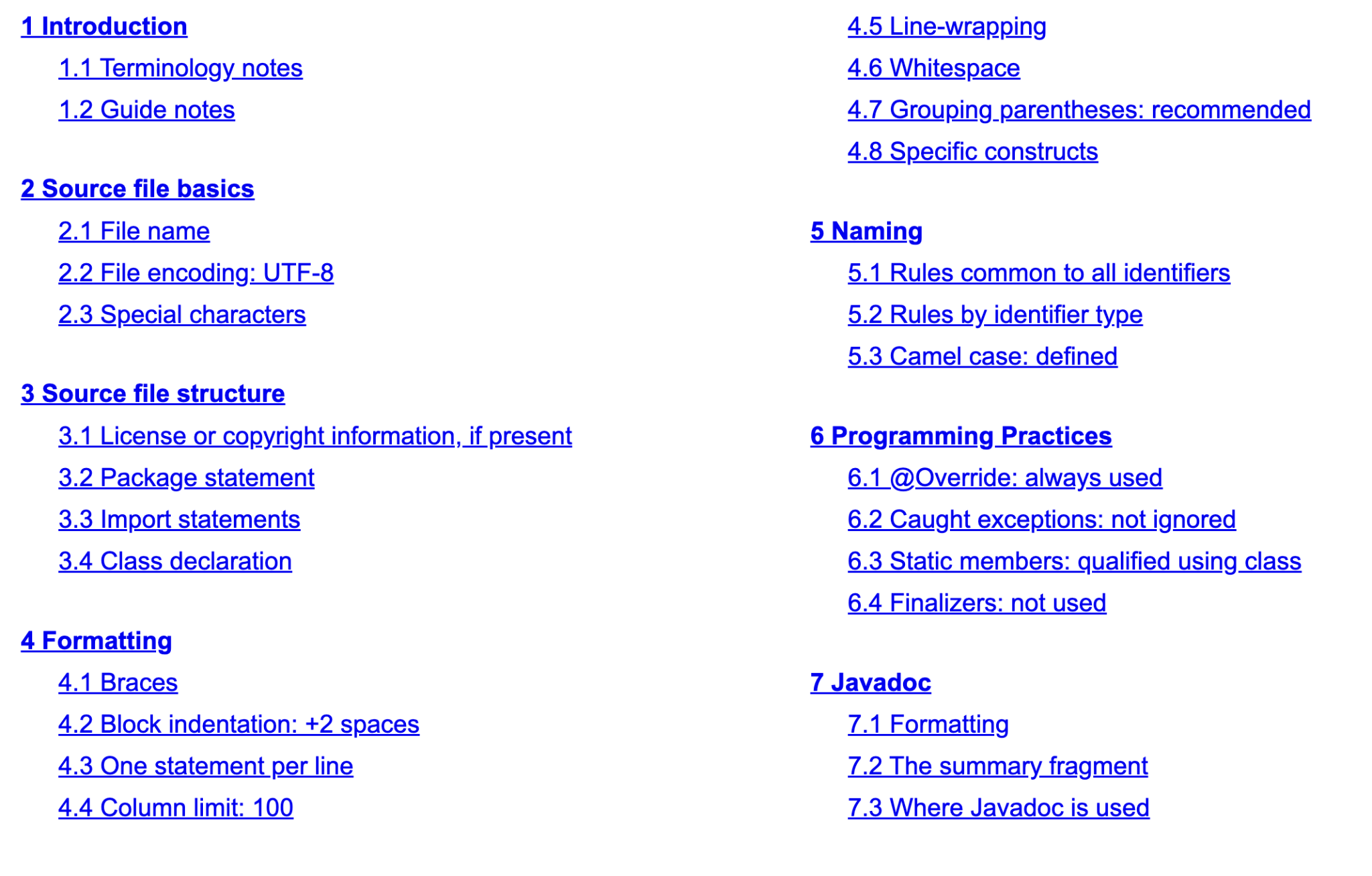 ‹#›
https://google.github.io/styleguide/javaguide.html
Formatação do Código
2 espaços por nível de indentação (sem tabs)
Chaves de abertura no final da mesma linha do comando
Chaves mesmo quando um bloco contém apenas 1 comando
Espaço entre comandos de controle e os parênteses
D
B
if (condicao) {
  comando
}
A
‹#›
C
Formatação do Código (cont.)
Linhas com no máximo 100 chars 
Não há espaço antes de uma chamada de método. 
Exemplo: myObject.doSomething()
Sem espaços
‹#›
Práticas de Programação
Sempre usar @Override, quando redefinir um método de uma superclasse ou implementar um método de uma interface
class A {
  void f() {
    ...
  }
}
class B extends A {
  @Override
  void f() {
    ...
  }
}
‹#›
Práticas de Programação
Membros estáticos: sempre qualificar com o nome da classe
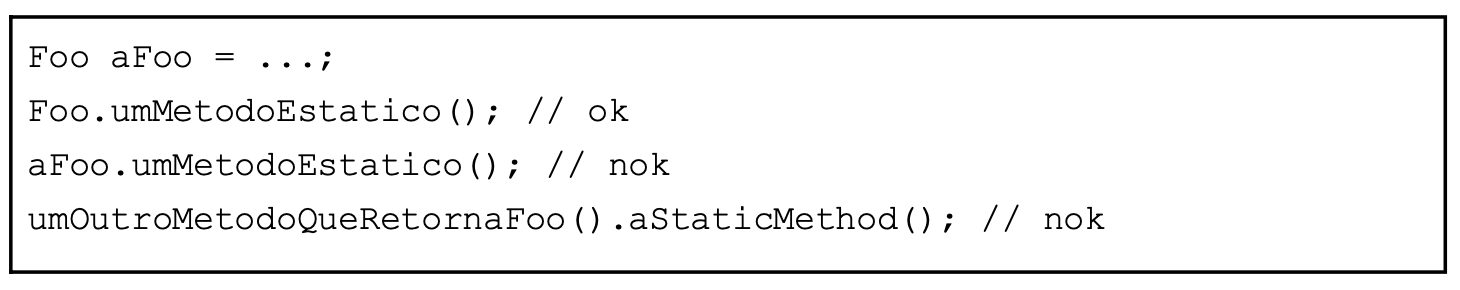 ‹#›
Analogia
Guias de estilo são semelhantes a manuais de redação ou estilo para Português (ou outra língua)
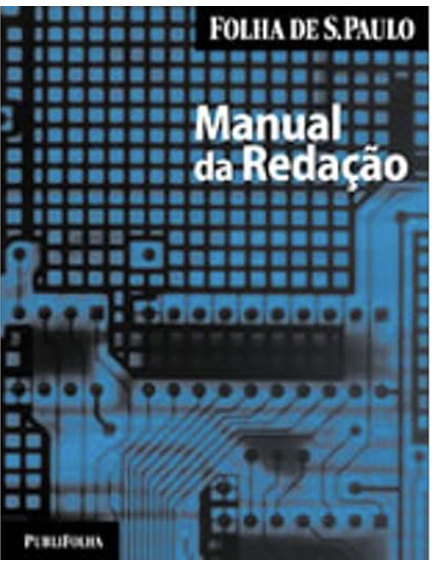 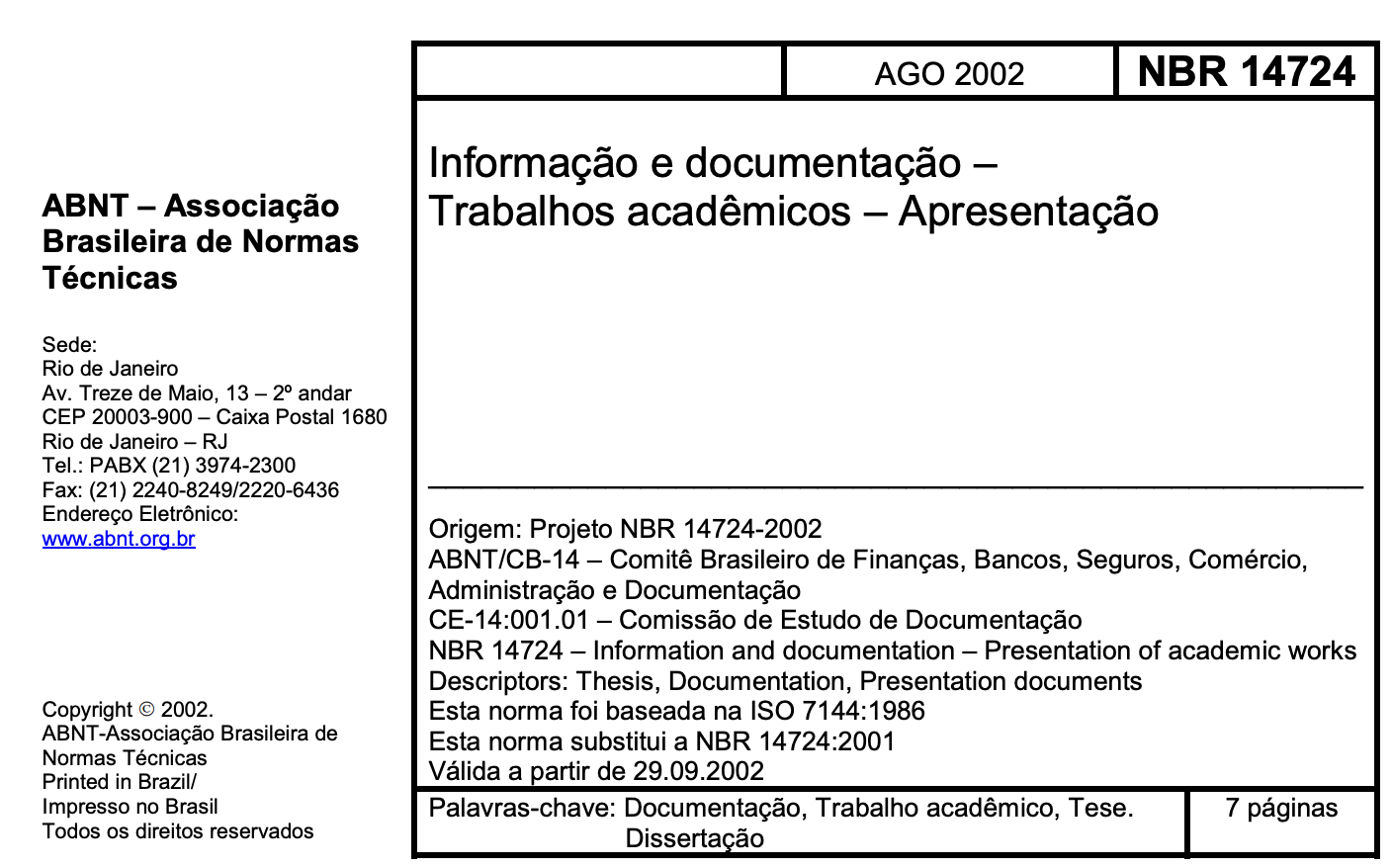 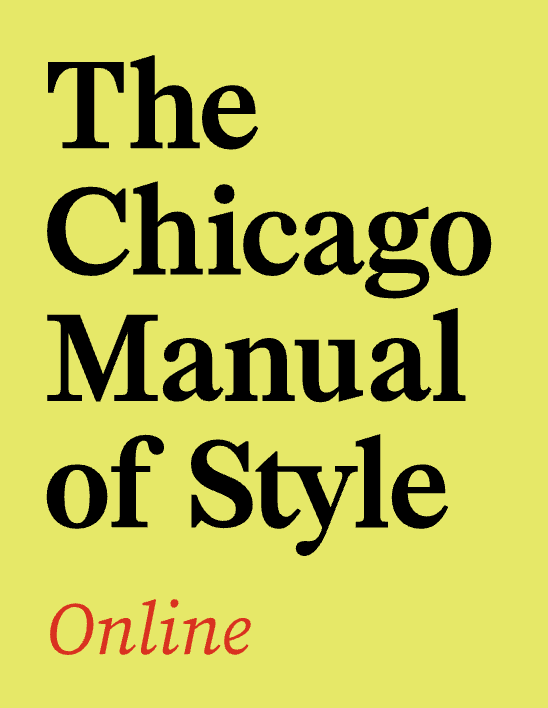 ‹#›
Estilos de Nomes Compostos
camelCase ou lowerCamelCase
PascalCase ou UpperCamelCase
snake_case ou underscore_case
UPPER_SNAKE_CASE ou SCREAMING_SNAKE_CASE
‹#›
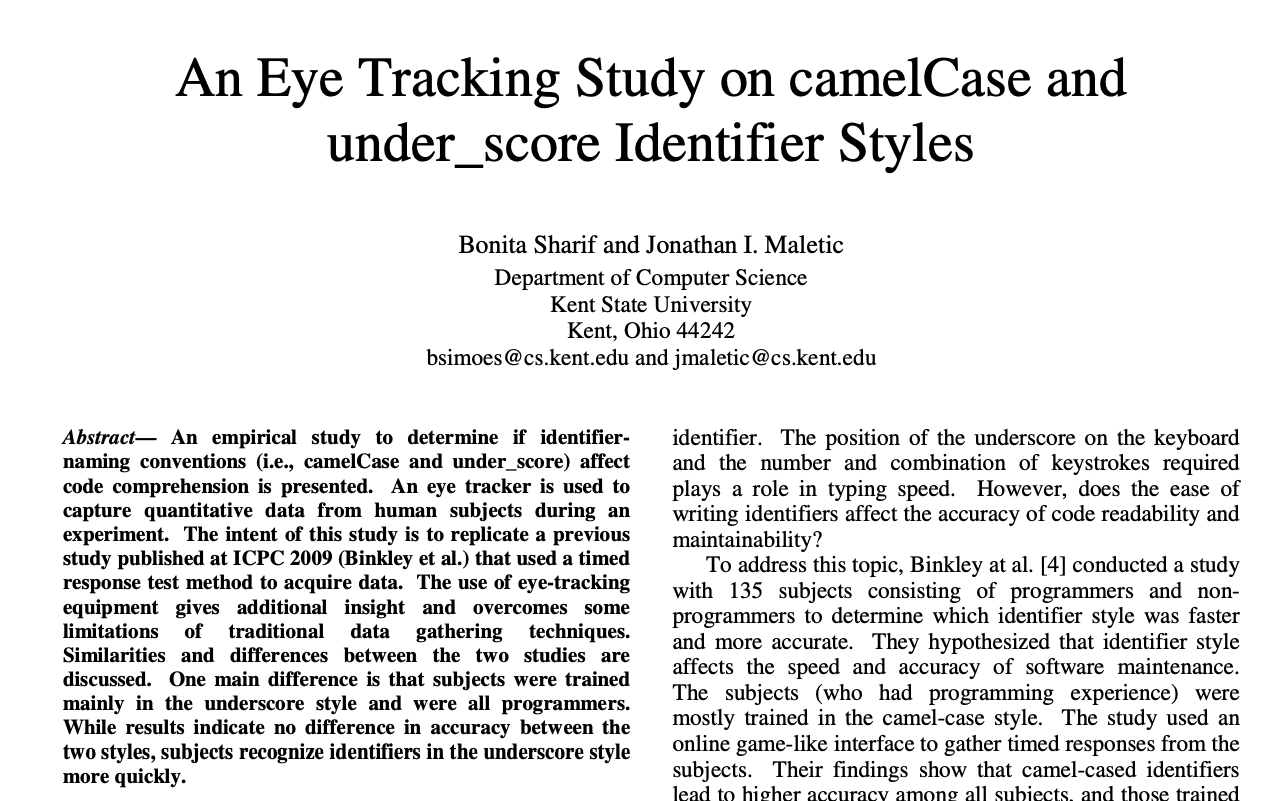 ‹#›
ICPC 2010
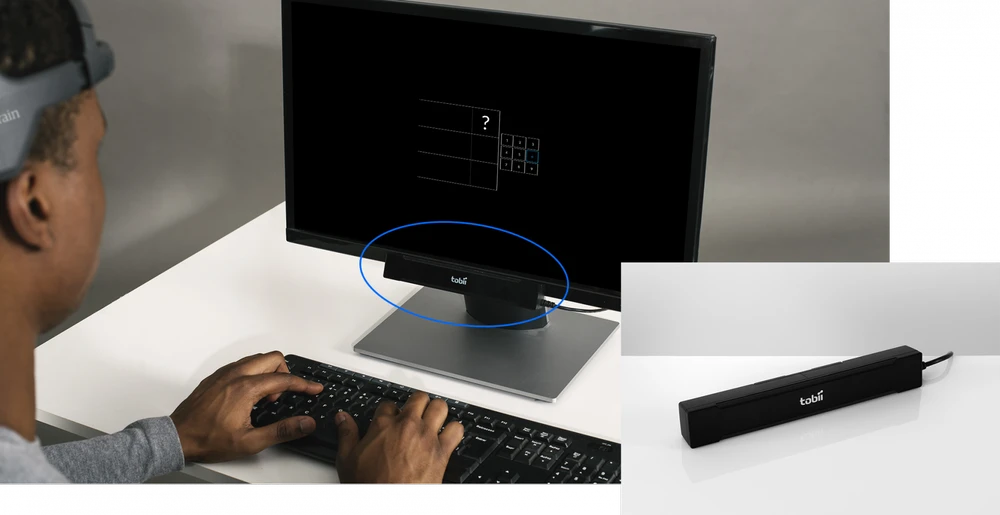 Eye Tracking Devices
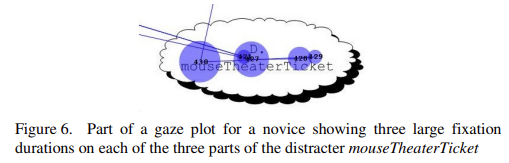 ‹#›
Use linters e formatadores
‹#›
Linters
Devem ser usados para checar estilos de código
Exemplo: CheckStyle para Java
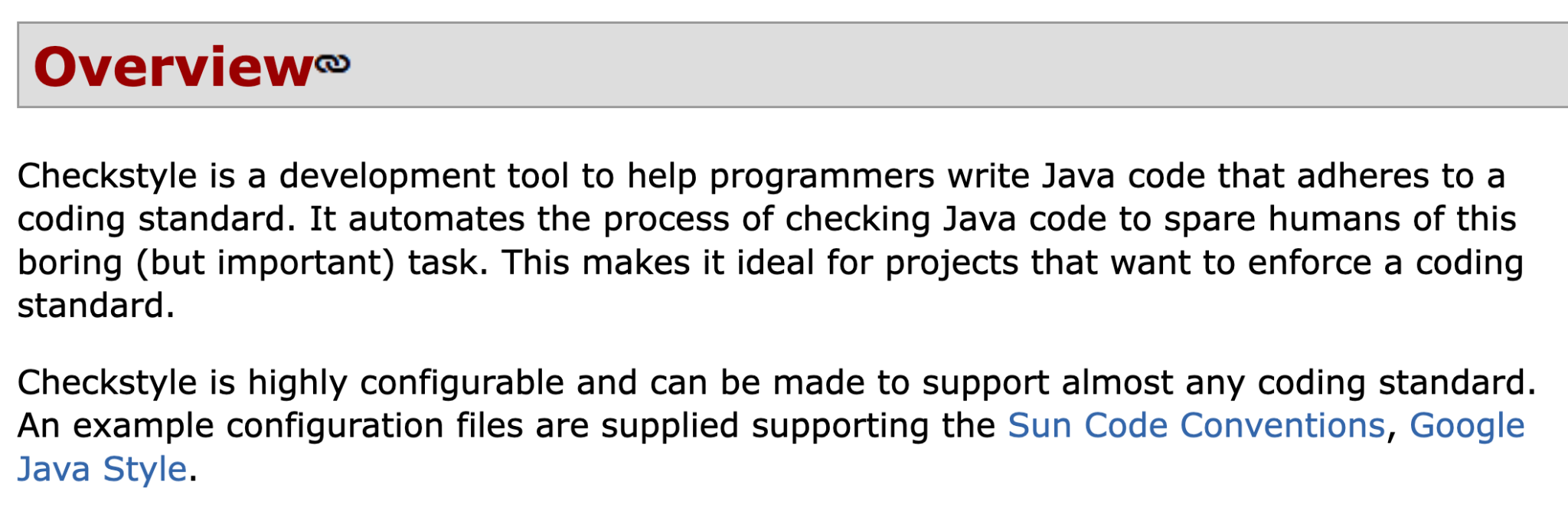 ‹#›
Quais os "erros" de estilo?
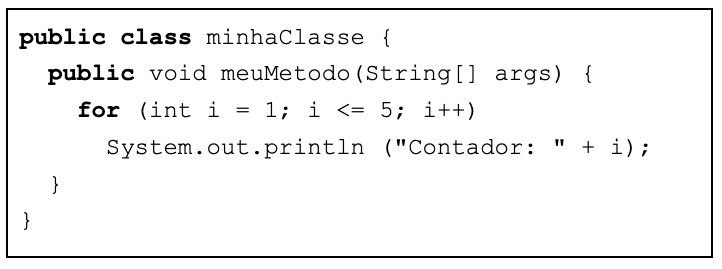 ‹#›
Quais os "erros" de formatação?
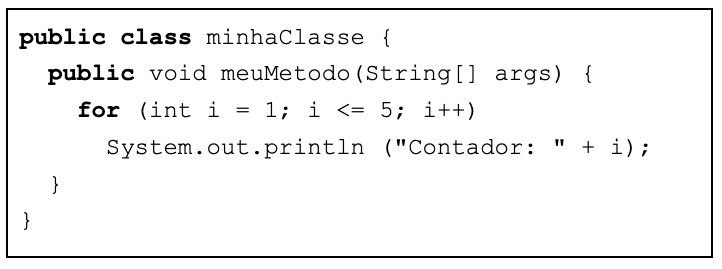 M
{
x
}
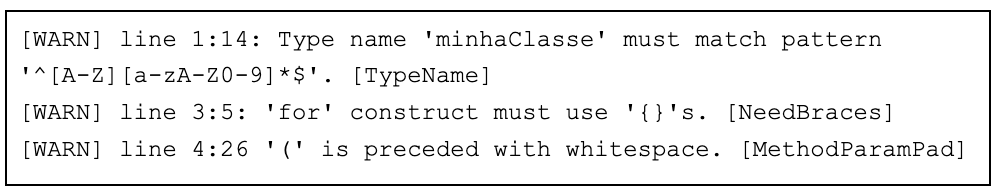 ‹#›
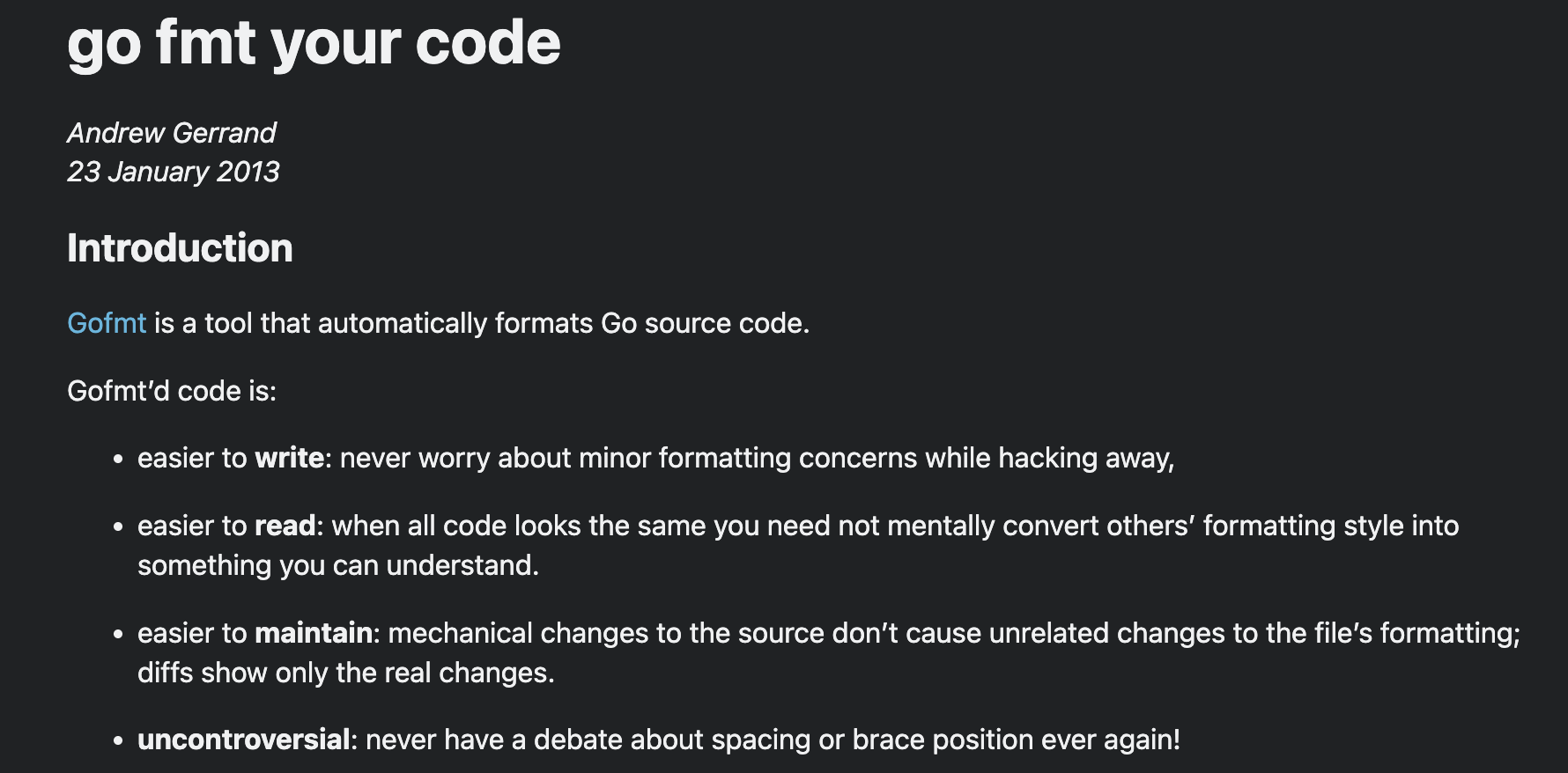 Formatadores de Código
Go
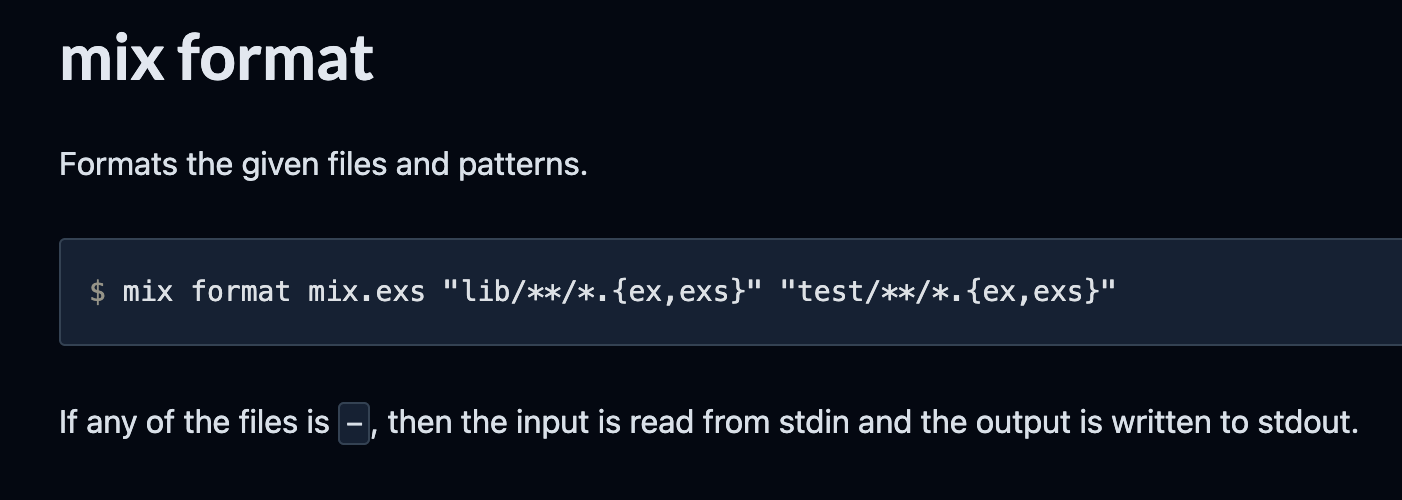 Elixir
‹#›
Formatadores de Código
Prettier: JavaScript, TypeScript
Black: Python
autopep8: Python
clang-format: C, C++, Java, JavaScript
‹#›
name: Go Format Check
...
jobs:
  gofmt:
    name: Check Go Formatting
    runs-on: ubuntu-latest

    steps:
      - name: Checkout repository
        uses: actions/checkout@v4

      - name: Set up Go
        uses: actions/setup-go@v5
        with:
          go-version: stable

      - name: Run gofmt
        run: |
          if [ -n "$(gofmt -l .)" ]; then
            echo "The following files are not formatted correctly:"
            gofmt -l .
            exit 1
          fi
‹#›
Escolha Nomes Legíveis
‹#›
"Existem apenas duas coisas difíceis em Ciência da Computação: invalidação de cache e dar nomes às coisas." -- Phil Karlton
‹#›
Approximately 70% of the source code of a software system consists of identifiers. Hence, the names chosen as identifiers are of paramount importance for the readability of computer programs.
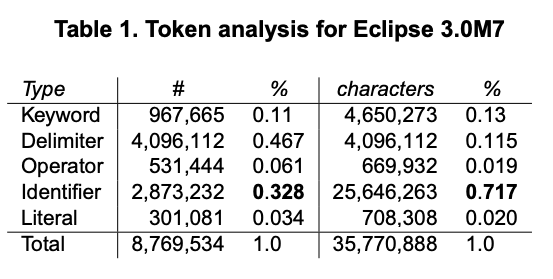 Florian Deißenböck, Markus Pizka. Concise and Consistent Naming. IWPC 2005: 97-106
‹#›
Selecting names for variables, methods, and other entities is one of the most underrated aspects of software design. 
Good names are a form of documentation: they make code easier to understand. They reduce the need for other documentation and make it easier to detect errors.
-- John Ousterhout
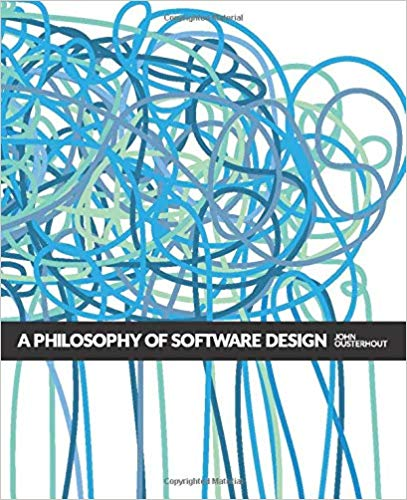 ‹#›
Recomendação básica: nomes devem revelar claramente seu propósito no código
‹#›
Recomendações Específicas
Não economize caracteres; use nomes que são palavras de um dicionário. 
s ⇒ saldo
Use apenas abreviaturas muito conhecidas
getURL, ServidorHTTP
Se necessário, use nomes compostos
total ⇒ totalAlunos
nome ⇒ nomeUsuario
‹#›
Recomendações Específicas (cont.)
Quanto maior o escopo, maior deve ser o nome do identificador
Contadores de um for podem ter um caracter (i, j, k, etc)
Variáveis globais devem ter nomes maiores (taxaRetencaoClientesVIP)
Nomes de classes devem ser substantivos, simples ou compostos
ListaEncadeada, Pessoa, ServicoPagamento
Evite nomes muito genéricos para classes
Resultado, Gerenciador
‹#›
Recomendações Específicas (cont.)
Nomes de funções devem começar com um verbo
sacar, depositar, empilhar, enviarMensagem, calcularFrete
Funções que retornam booleanos devem deixar isso bem claro.
isAvailable(), hasNext(), canLogin()
Evite nomes que neguem uma condição
isNotEmpty() ⇒ hasElements
‹#›
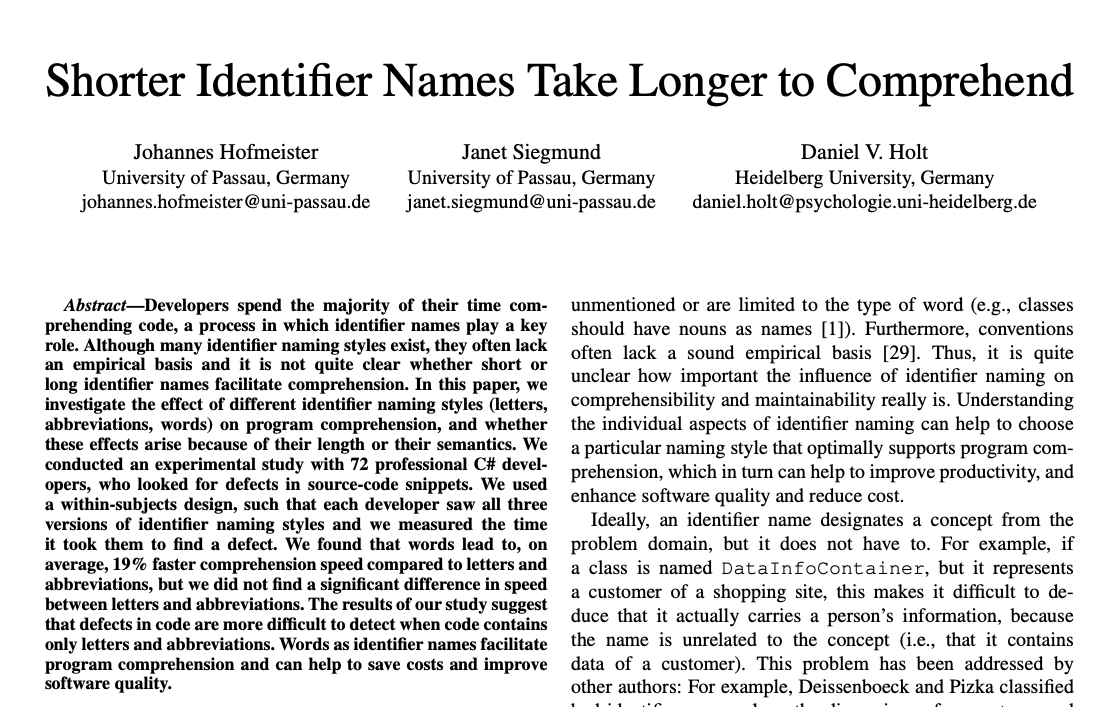 SANER 2017
‹#›
72 devs foram instruídos a corrigir bugs em programas C# que implementam algoritmos simples. 

Foram geradas três versões desses programas: com identificadores formados por palavras completas, por abreviações com apenas três letras e com letras únicas. 

Quando apresentados a um programa cujos identificadores eram palavras completas, os participantes conseguiram detectar 19% a mais de bugs por unidade de tempo do que nas versões com nomes abreviados ou com uma única letra.
‹#›
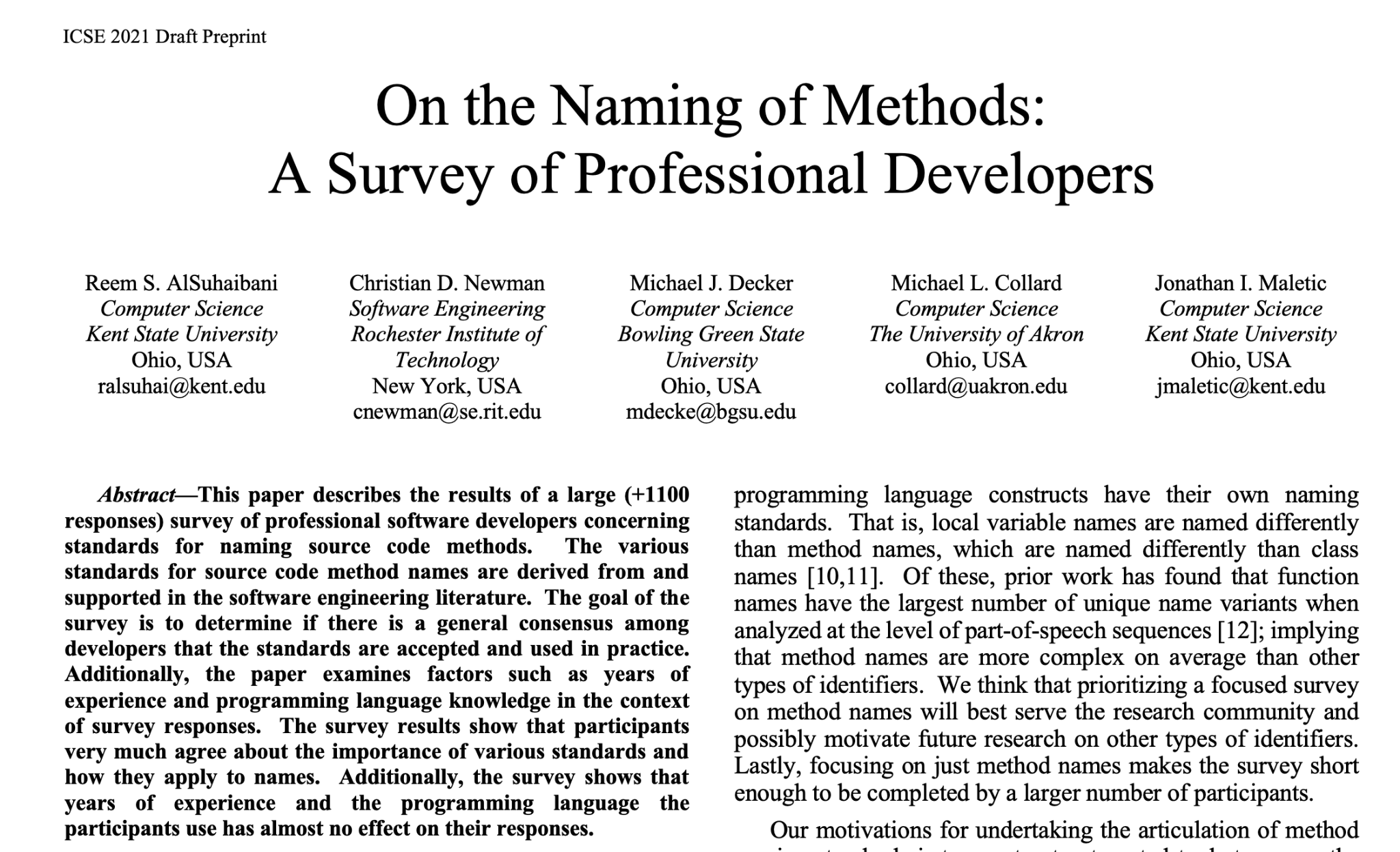 ‹#›
ICSE 2021
Naming Style
Method names should use a standard naming style such as camelCase or underline_case
‹#›
2. Grammatical Structure
Method names with multiple words should be in a grammatically correct sentence structure
registerManagedResource()
managedResourceRegister() -- começa com um adjetivo
✅
❌
‹#›
3. Verb Phase
Method names should always contain a verb(s) or verb phrase that refers to the behavior of the method.
manage_caching_sizes() 
computeProductBlockingSizes() 
get_cached_node()
x_cached_node()
✅
❌
‹#›
4. Dictionary Terms
Developers should use only natural language dictionary words
findLength()
abcdefg(), cccc(), and aa2020()
✅
❌
‹#›
5. Full Words
Method names should use full words rather than a single letter
dbConnection()
c()
✅
❌
‹#›
6. Idioms and Slang
Method names should not contain idioms or unknown slang.
‹#›
7. Abbreviations
Method names should contain only known abbreviated terms 
getStr(), db_connection()
repr()
✅
❌
‹#›
8. Acronyms
Method names should contain only known acronyms.
GUI_interface(), get_URL(), get_FIFO(), DOM_tree()
get_QWE() and SendAAAA()
✅
❌
‹#›
9. Prefix/Suffix
Method names should not contain a prefix/suffix that is a term from the system 
gimpItemGetPath(), swift_stdlib_u_char(), where gimp and swift are the names of the software
❌
‹#›
Results
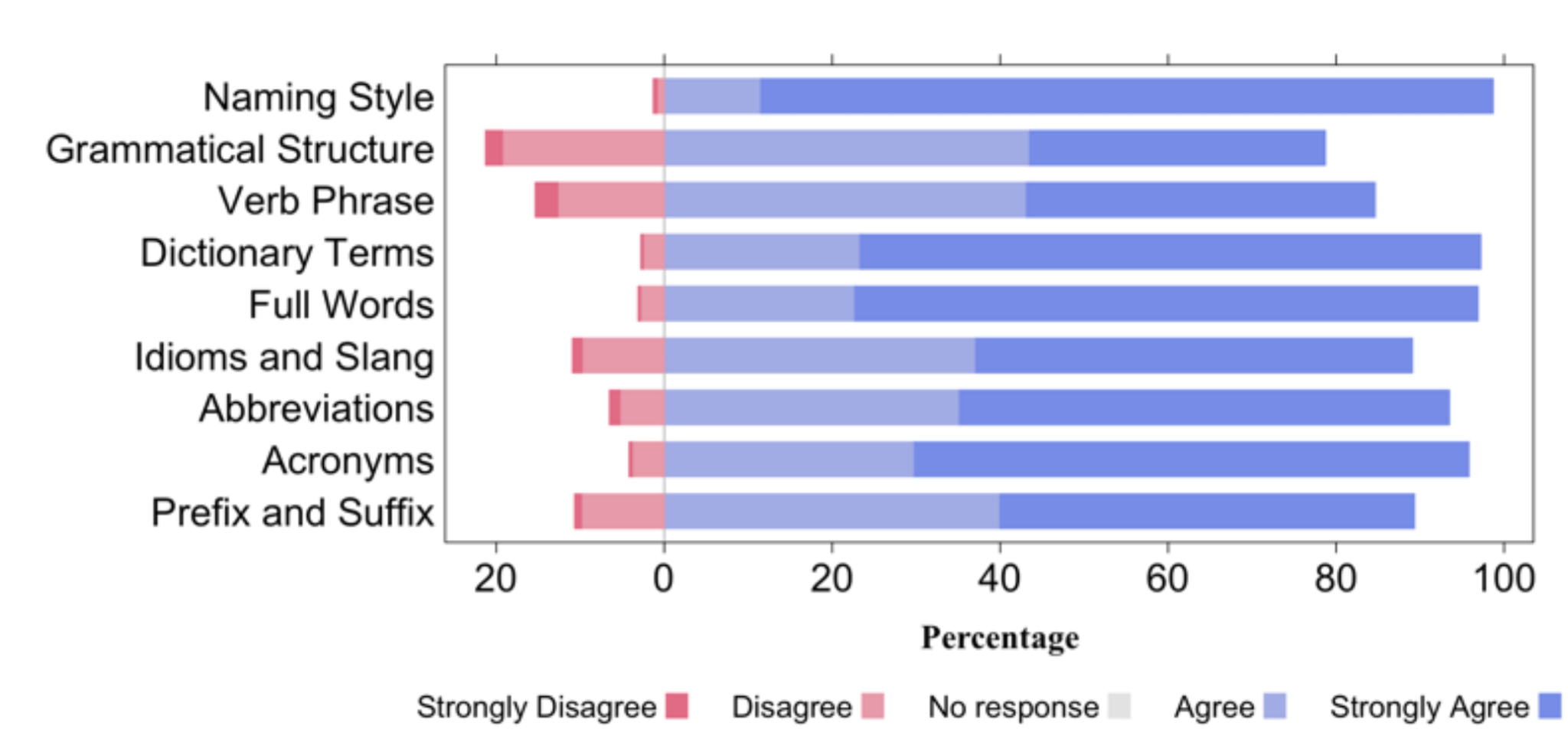 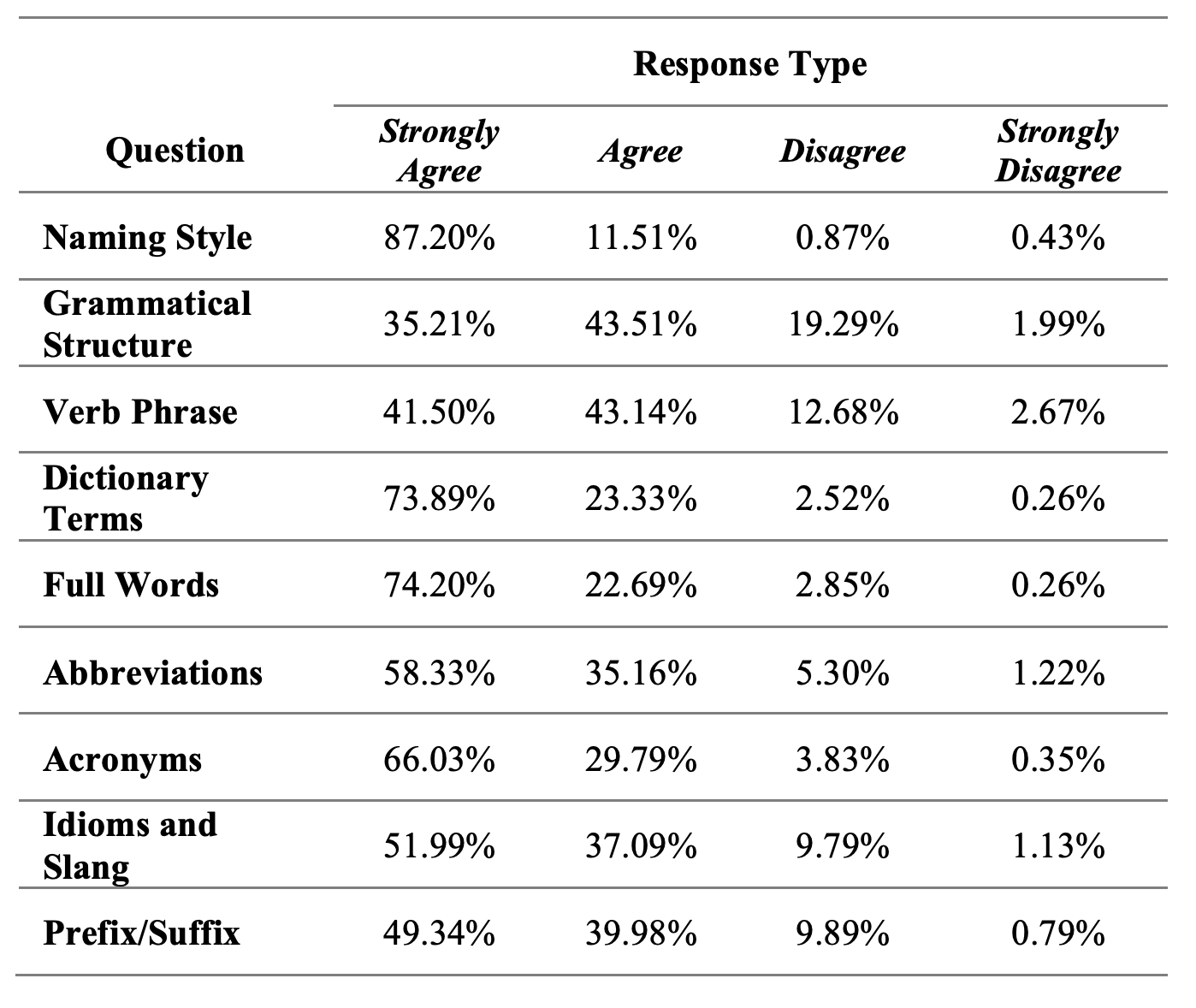 Exercício para Discussão
Quando devemos usar ou padronizar nomes em inglês? E em português?
‹#›
Evite Números Mágicos
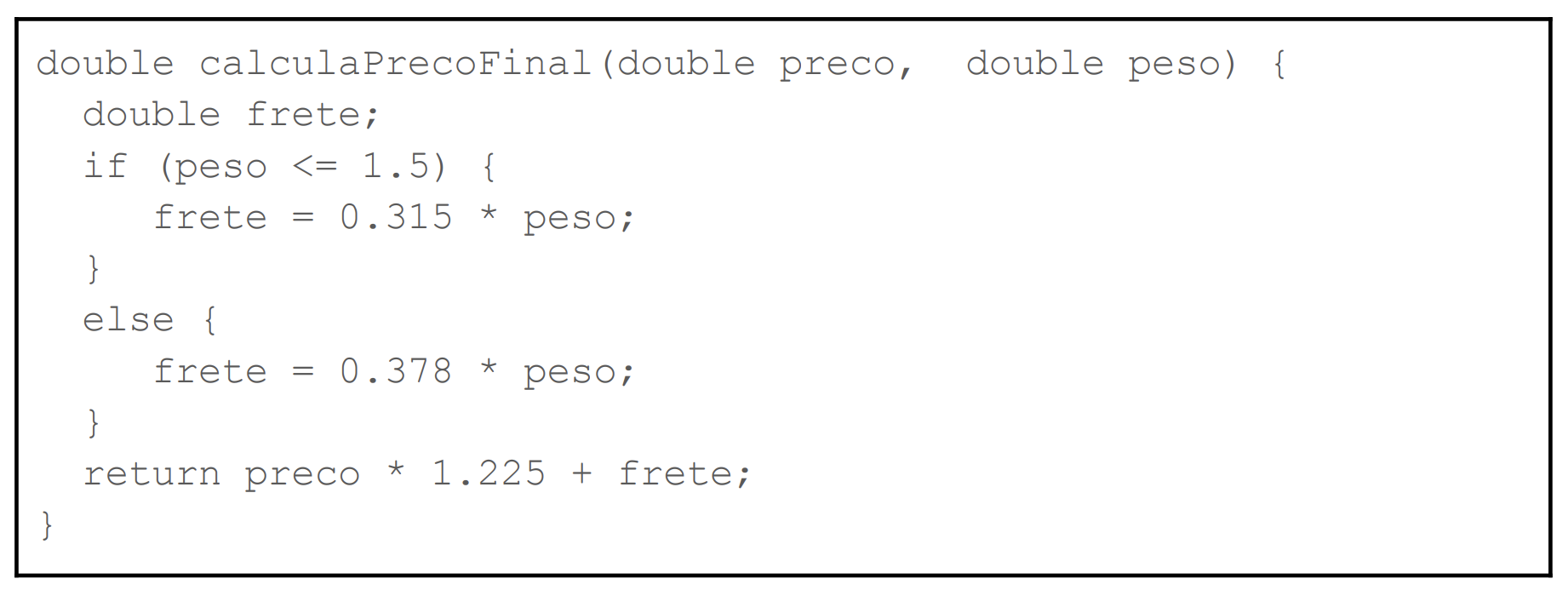 ❌
‹#›
Evite Números Mágicos
✅
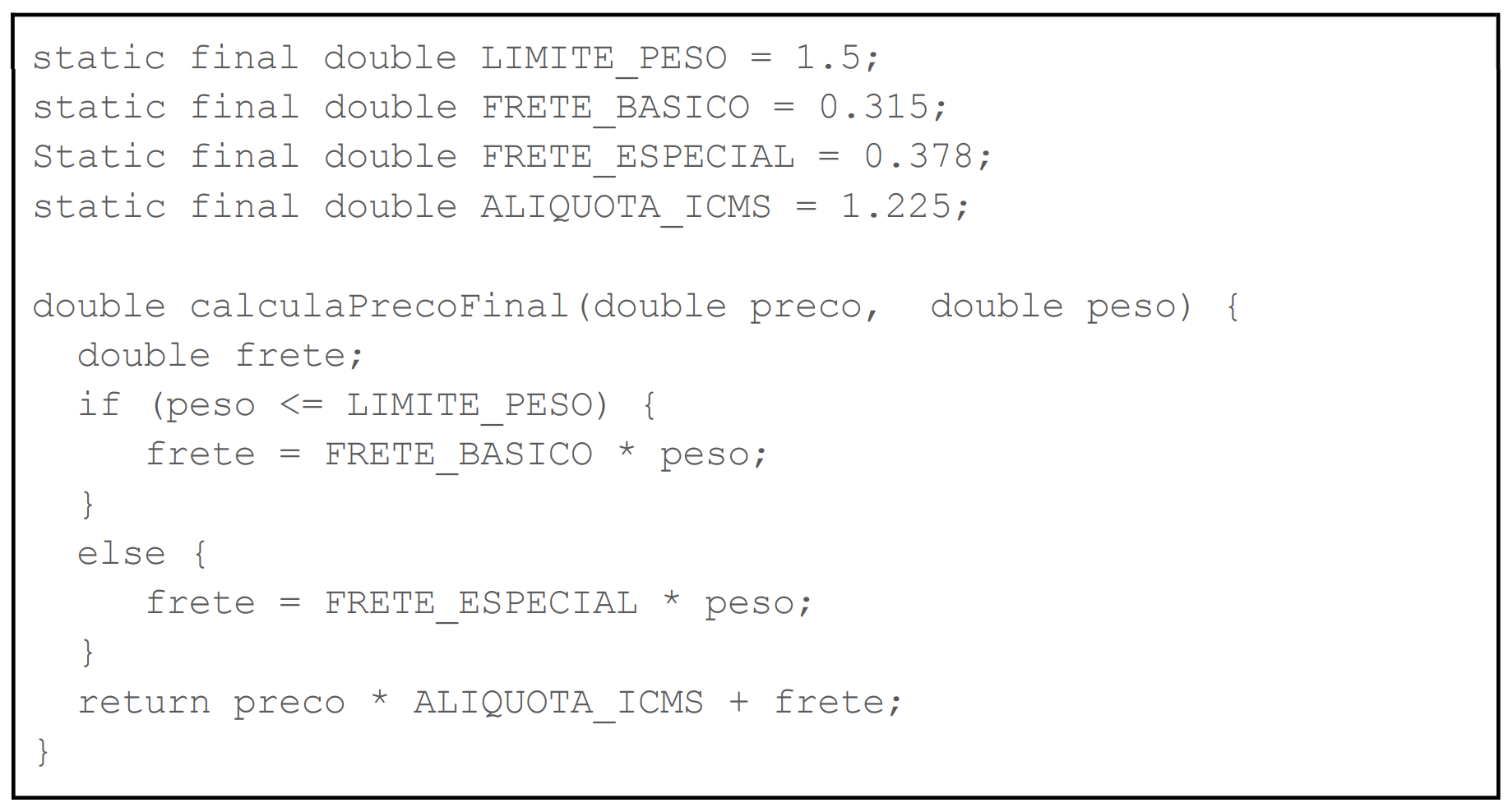 ‹#›
Linguagem Ubíqua
‹#›
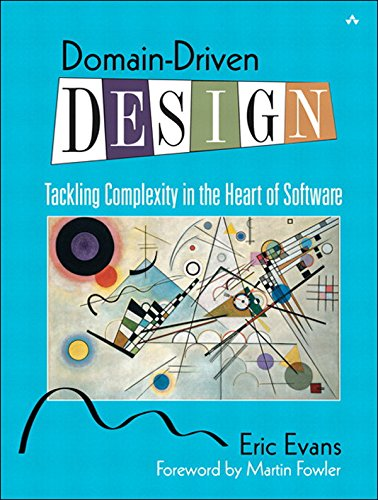 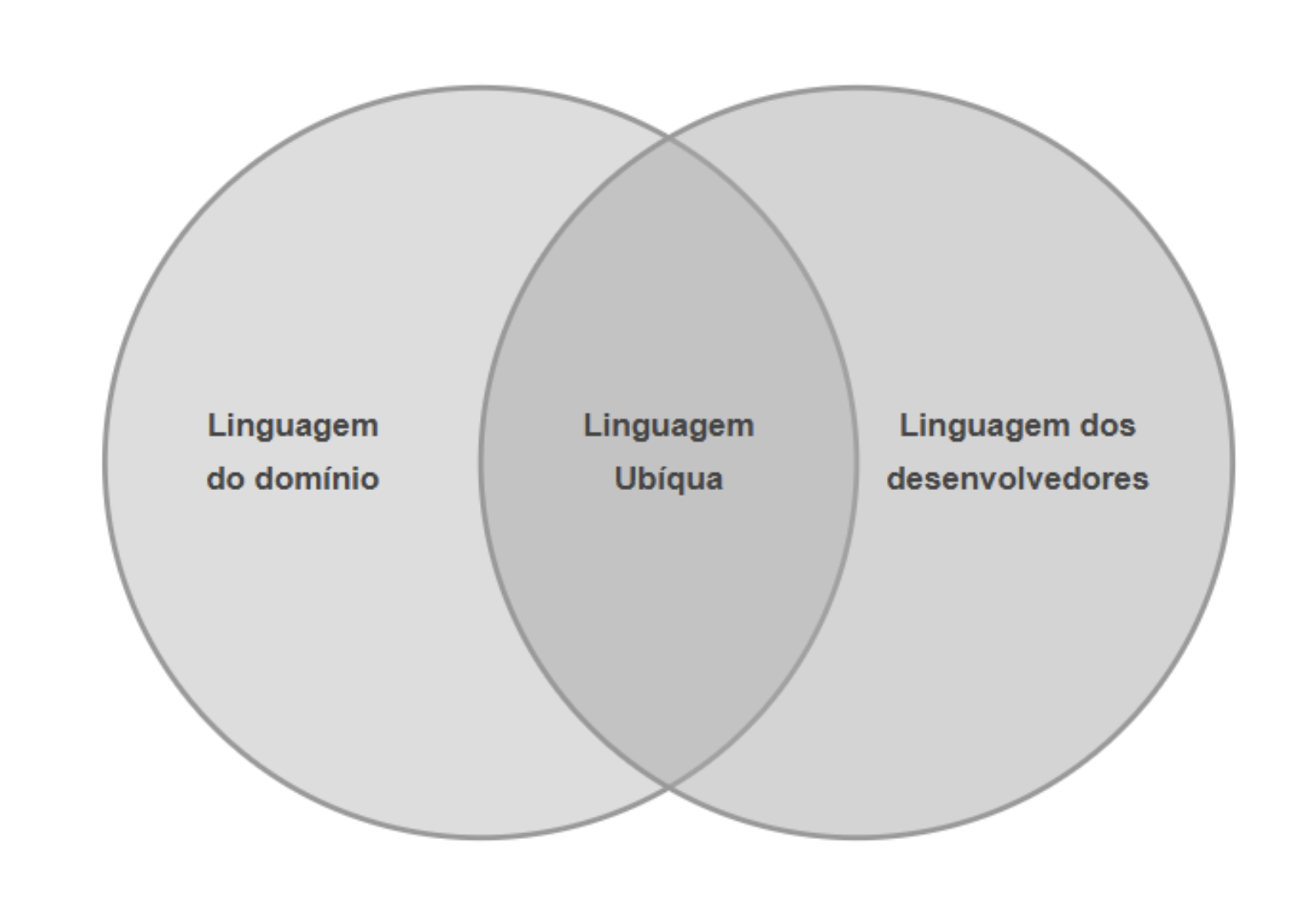 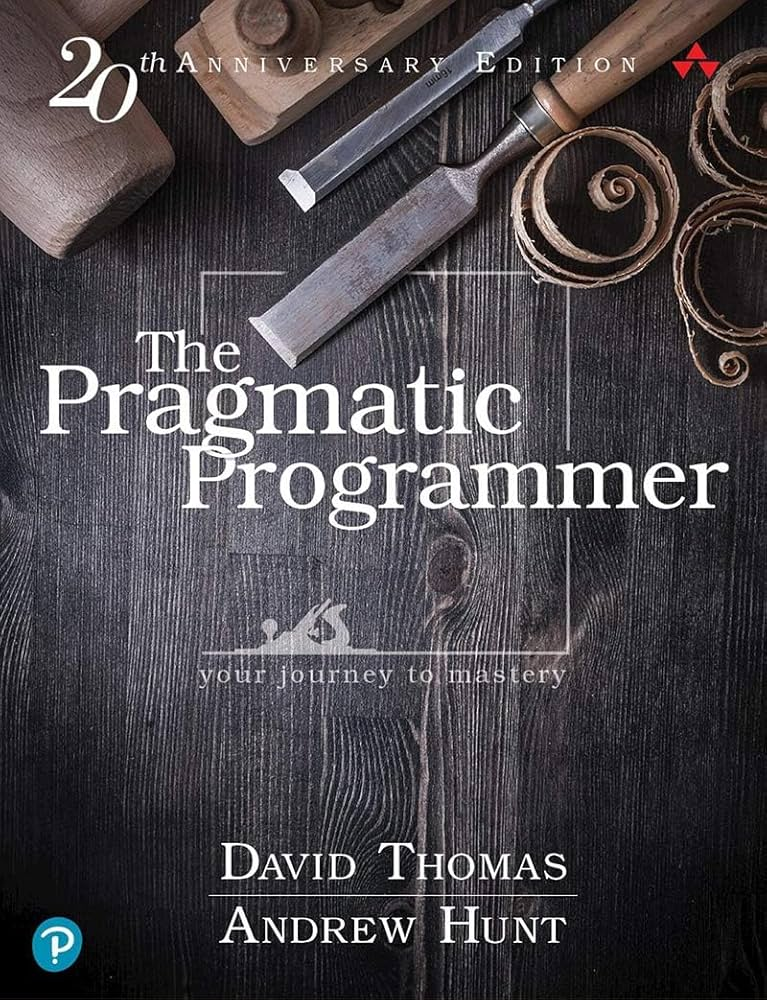 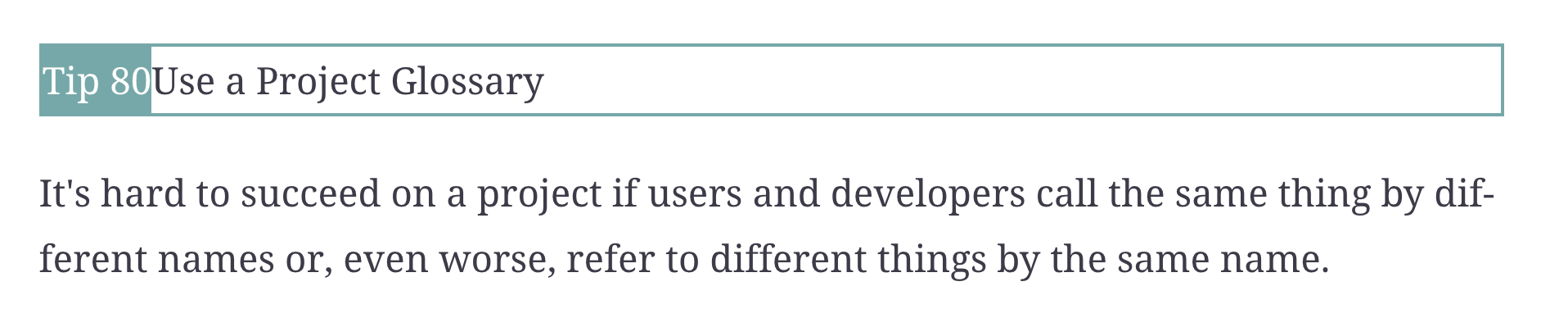 Mesma entidade, nomes diferentes
UFMG: Aluno e Estudante
iFood: Restaurante e Estabelecimento
Amazon: Cliente e Usuário
❌
❌
❌
Significam a mesma coisa e, portanto, deveriam ser padronizados
‹#›
Pior ainda: entidades diferentes, nomes iguais
UFMG: 
Curso  ⇒ CC, SI, Direito, etc
Curso  ⇒ ES, MES, PDS, IA, BD, ISL, etc
❌
‹#›
Comentário da Head de Produto da Meta: One way to ensure extreme clarity is we have  the shared vocabulary [...] And so that is what canonical nomenclature is, is literally writing out all the words and their definitions.
https://podcasts.musixmatch.com/podcast/01hjz7abr0w71n49nd313an6as/episode/01jb6wmpf0qs9fzzec9kfyb7vd
‹#›
Implemente funções coesas e desacopladas
‹#›
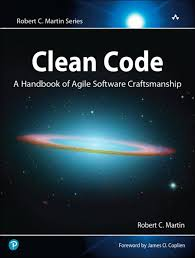 Clean Code
Toda função deve fazer uma coisa, fazer isso bem e fazer apenas isso.
A primeira regra de uma função é que elas devem ser pequenas. A segunda regra é que elas devem ser menores ainda do que isso.
‹#›
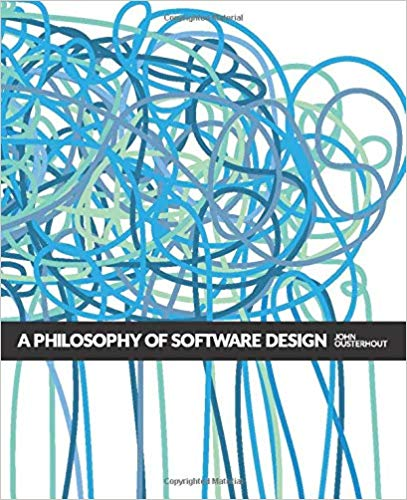 A Philosophy of Software Design
Eu concordo que funções pequenas são geralmente mais fáceis de entender do que funções grandes ... 
Mas uma questão mais importante é a seguinte: quebrar uma função em funções menores reduz a complexidade global de um sistema? 
Ou seja, é mais fácil ler diversas funções pequenas e entender como elas trabalham em conjunto do que ler uma função grande?
‹#›
Coesão
Acoplamento
Coesão vs Acoplamento
✅
Funções pequenas ⇒ Coesas
Muitas funções muito pequenas ⇒ Acoplamento
❌
‹#›
Coesão vs Acoplamento
✅
Funções pequenas ⇒ Coesas
Muitas funções muito pequenas ⇒ Acoplamento
❌
‹#›
Exercício
Explique esse cenário extremo. Quando ele ocorre?
Ao projetar minhas funções, foquei muito em coesão, mas me esqueci de acoplamento
Acoplamento
muito ruim
Coesão
muito boa
‹#›
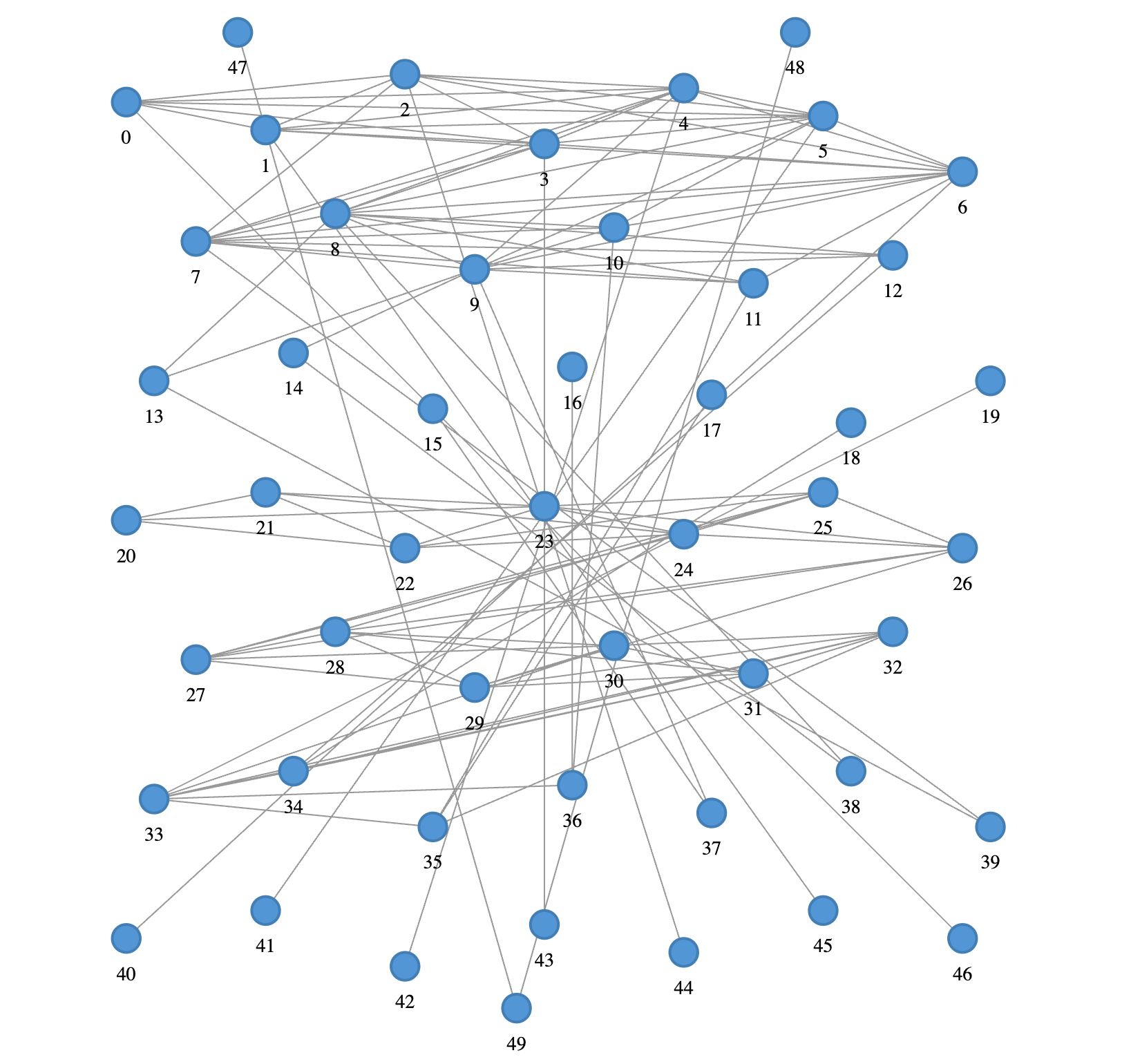 nodos: funções
arestas: chamadas de funções
raio do nodo: tamanho LOC
Exercício
Explique esse cenário extremo. Quando ele ocorre?
Ao projetar minhas funções, foquei muito em acoplamento, mas me esqueci de coesão
Coesão
muito ruim
Acoplamento
muito bom
‹#›
nodos: funções
arestas: chamadas de funções
raio do nodo: tamanho LOC
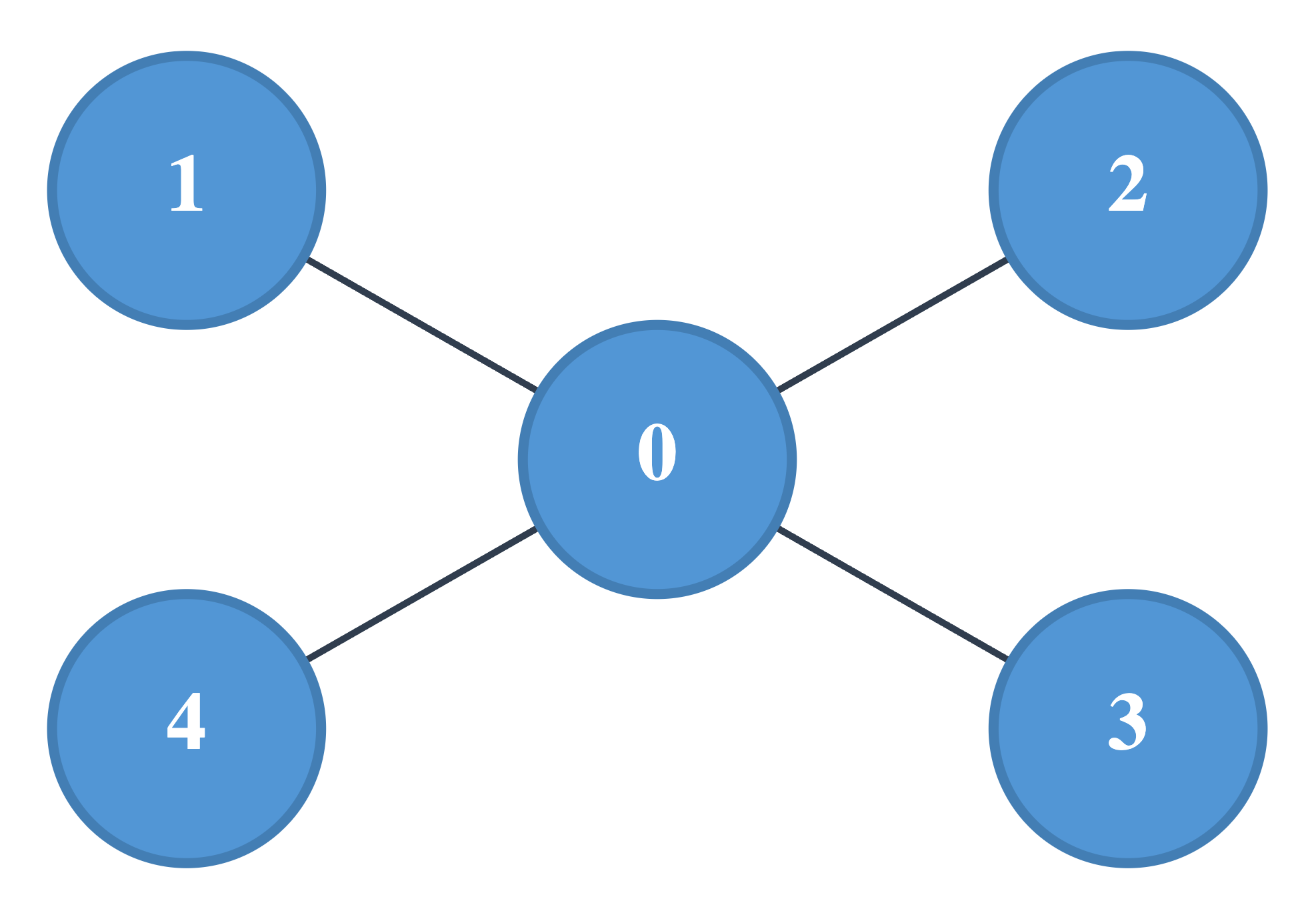 Ao implementar um módulo, você tem que equilibrar duas forças: 
coesão e acoplamento
Módulo: função, classe, pacote, microsserviço, etc
‹#›
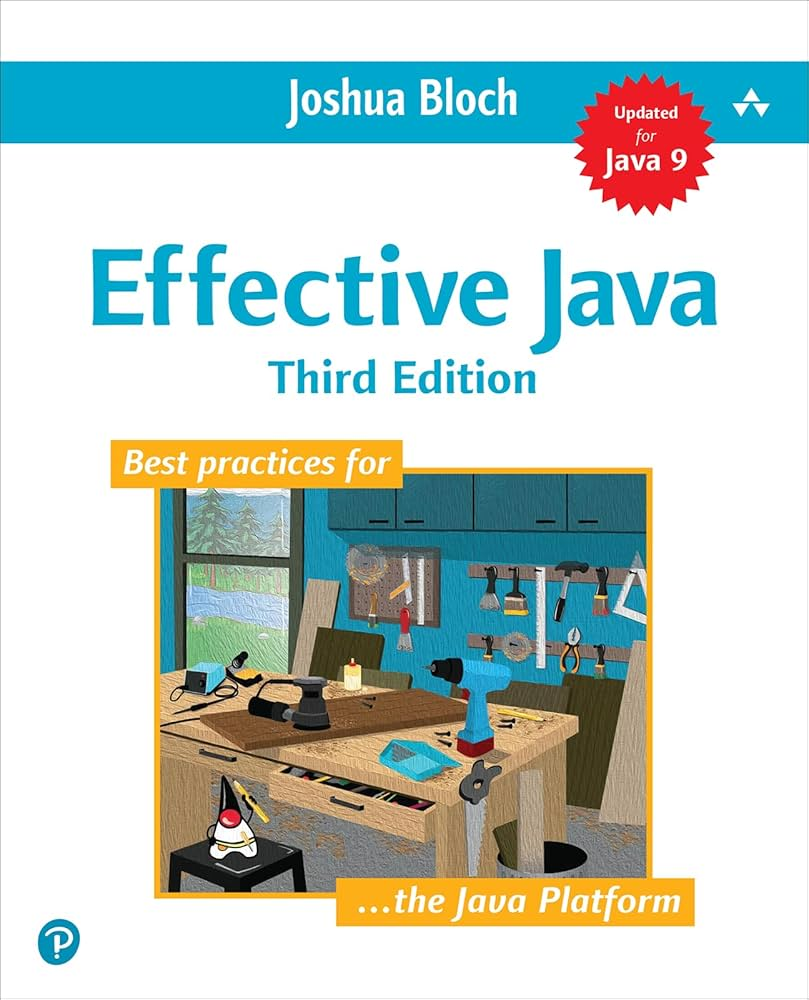 Parâmetros
Quanto menos parâmetros, melhor!
"Procure ter no máximo quatro parâmetros. A maioria dos programadores não consegue lembrar listas de parâmetros mais longas. Se muitos dos seus métodos excederem esse limite, sua API não será utilizável sem referência constante à documentação."
‹#›
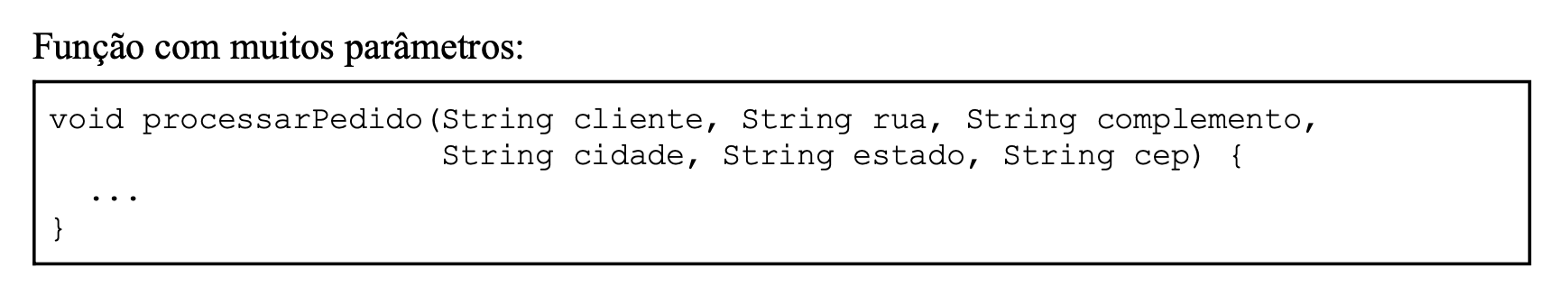 ❌
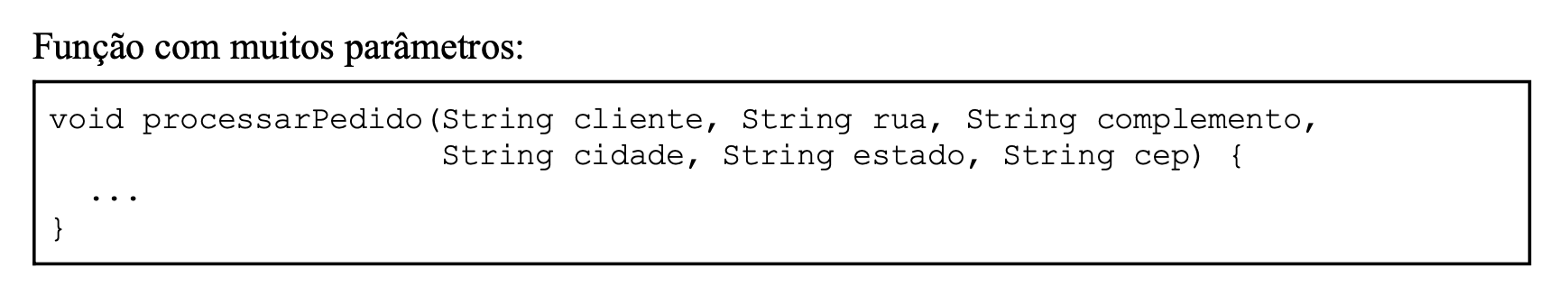 ❌
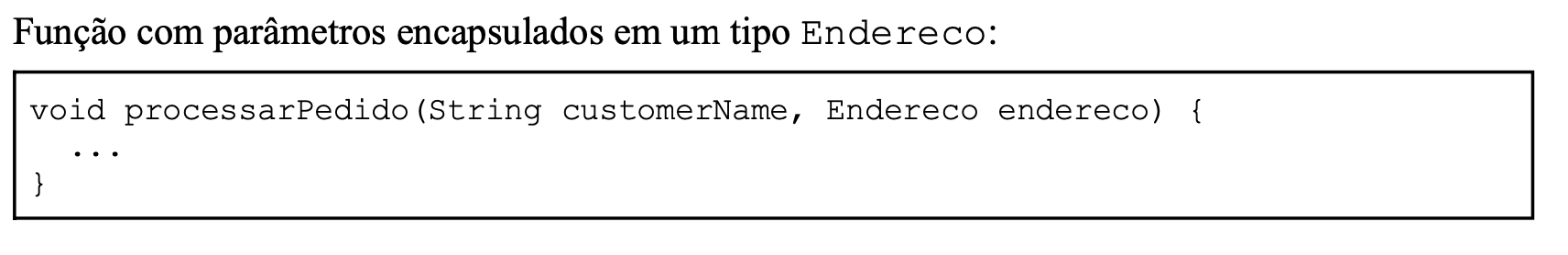 ✅
Evite Flags
Flag: parâmetro booleano usado para controlar o comportamento da função
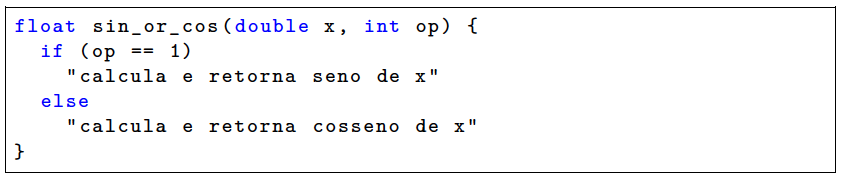 ❌
‹#›
Use Retornos Antecipados ("Early Return")
Função deve retornar assim que uma decisão for tomada
‹#›
Sem "retorno antecipado"
Com "retorno antecipado"
String getConceito(int nota) {
  String conceito;

  if (nota < 0 || nota > 100) {
      conceito = "Nota inválida";
  } else if (nota >= 90) {
      conceito = "A";
  } else if (nota >= 80) {
      conceito = "B";
  } else if (nota >= 70) {
      conceito = "C";
  } else if (nota >= 60) {
      conceito = "D";
  } else {
      conceito = "F";
  }
  return conceito;
}
String getConceito(int nota) {
  if (nota < 0 || nota > 100) {
     return "Nota inválida";
  }
  if (nota >= 90) {
     return "A";
  }
  if (nota >= 80) {
     return "B";
  }
  if (nota >= 70) {
     return "C";
  }
  if (nota >= 60) {
     return "D";
  }
  return "F";
}
Código mais limpo e enxuto, mais fácil de entender
‹#›
CQS: Command-Query Separation
Devem existir dois tipos de função:
Comandos: alteram estado e retornam void
Queries: retornam valores, mas não alteram o estado
Alterar estado: gravar no BD, alterar valor de um atributo, de uma variável global, etc
Não é recomendável: comando e query ao mesmo tempo
‹#›
Query
O ato de fazer uma pergunta, não deve mudar a sua resposta
Caso se pergunte de novo
‹#›
CQS: Command-Query Separation
Queries: parte funcional
Comandos: parte imperativa
Queries são mais "seguras" do que comandos; podemos sempre chamar, sem maiores preocupações
‹#›
Exemplo
if (checkIfAttributeExistsAndSet(myObj, "username", "Bob") {
   ...
}
❌
‹#›
Exemplo
if (checkIfAttributeExistsAndSet(myObj, "username", "Bob") {
   ...
}
❌
if (attributeExists(myObj,"username") {
    setAttribute(myObj, "username", "Bob");
    ...
}
✅
‹#›
Separe os Fluxos de Execução Normal e Excepcional
‹#›
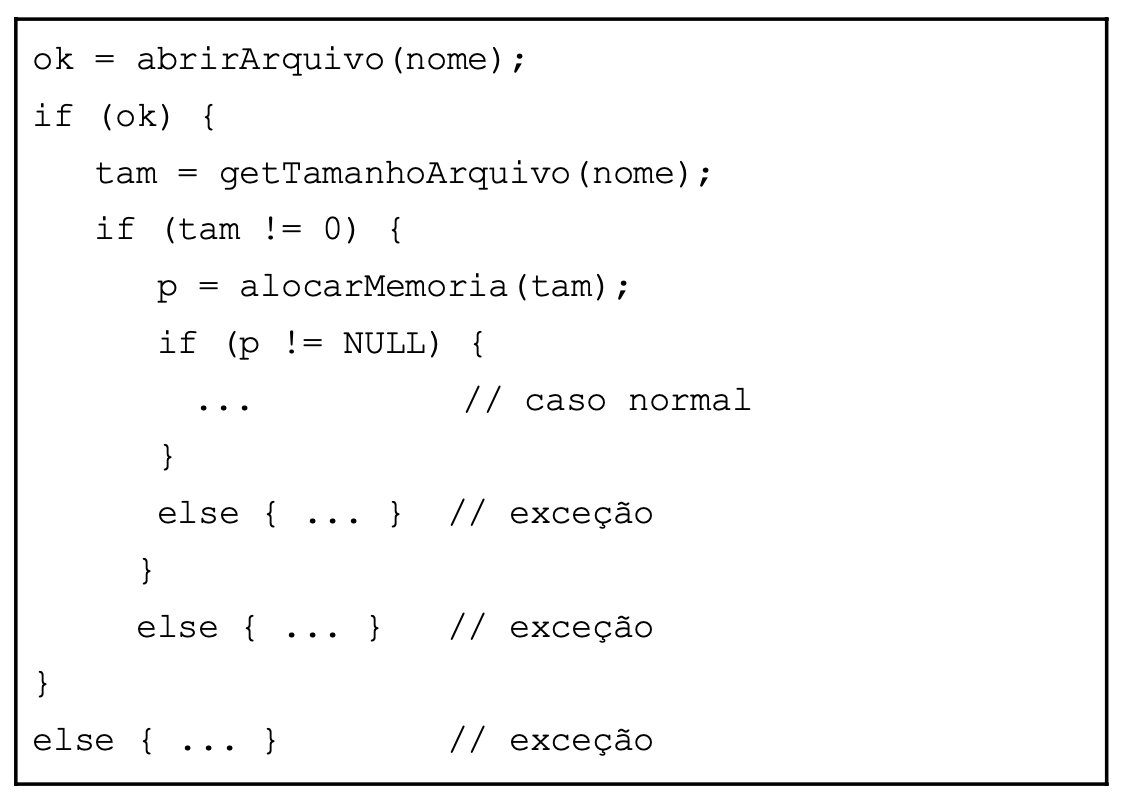 ❌
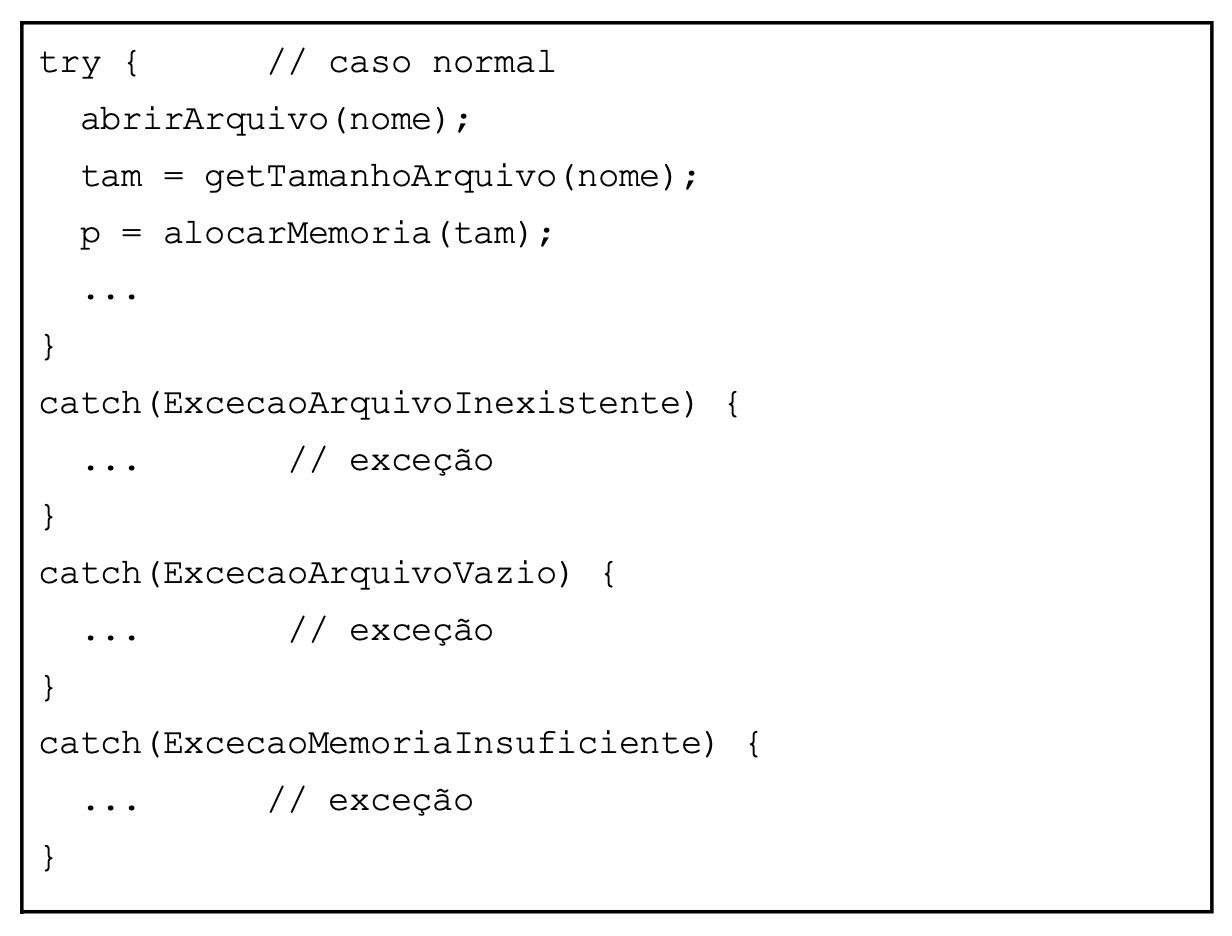 ✅
Boas Práticas para Tratamento de Exceções
‹#›
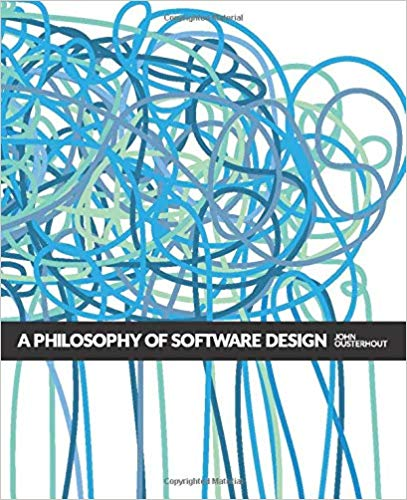 [Avoid] Too Many Exceptions
Às vezes, a solução é ter menos exceções.
"Throwing exceptions is easy; handling them is hard."
‹#›
Exemplo: Tcl
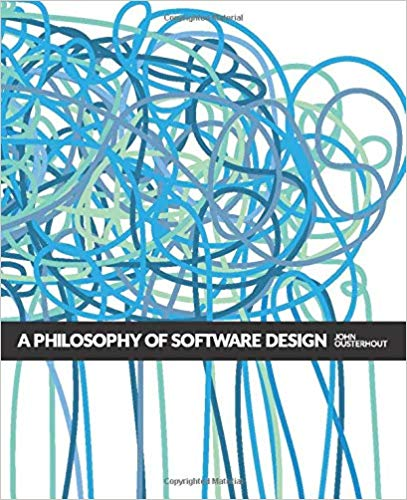 unset: comando que remove uma variável da memória 
Se a variável não existir, levanta-se uma exceção
try {
    unset myVar
} on error {result options} {
    puts "Error: $result"
}
‹#›
Exemplo: Tcl
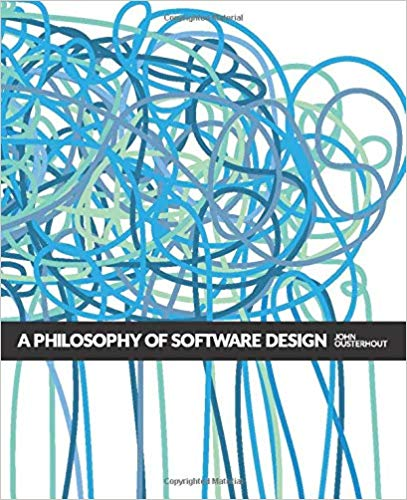 "The definition of the unset command is one of the biggest mistakes I made in the design of tcl"
Possível solução: Se variável não existir, retornar sem fazer nada
‹#›
Use exceções apenas em situações excepcionais
Suponha uma função que retorna os clientes de uma empresa que moram em uma cidade 
O fato de nenhum cliente morar em uma certa cidade não é exatamente uma exceção
Em tais casos, a função deve retornar uma lista vazia
‹#›
Nunca use blocos catch vazios
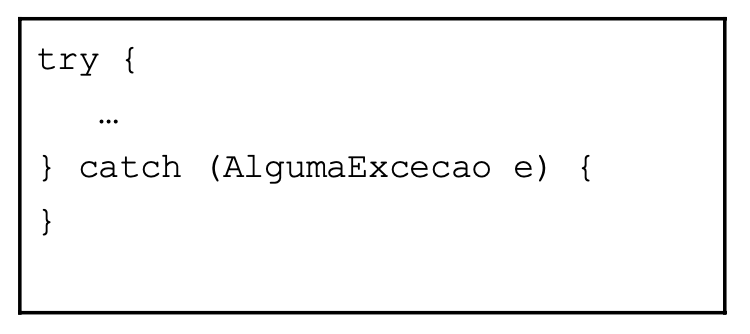 ❌
‹#›
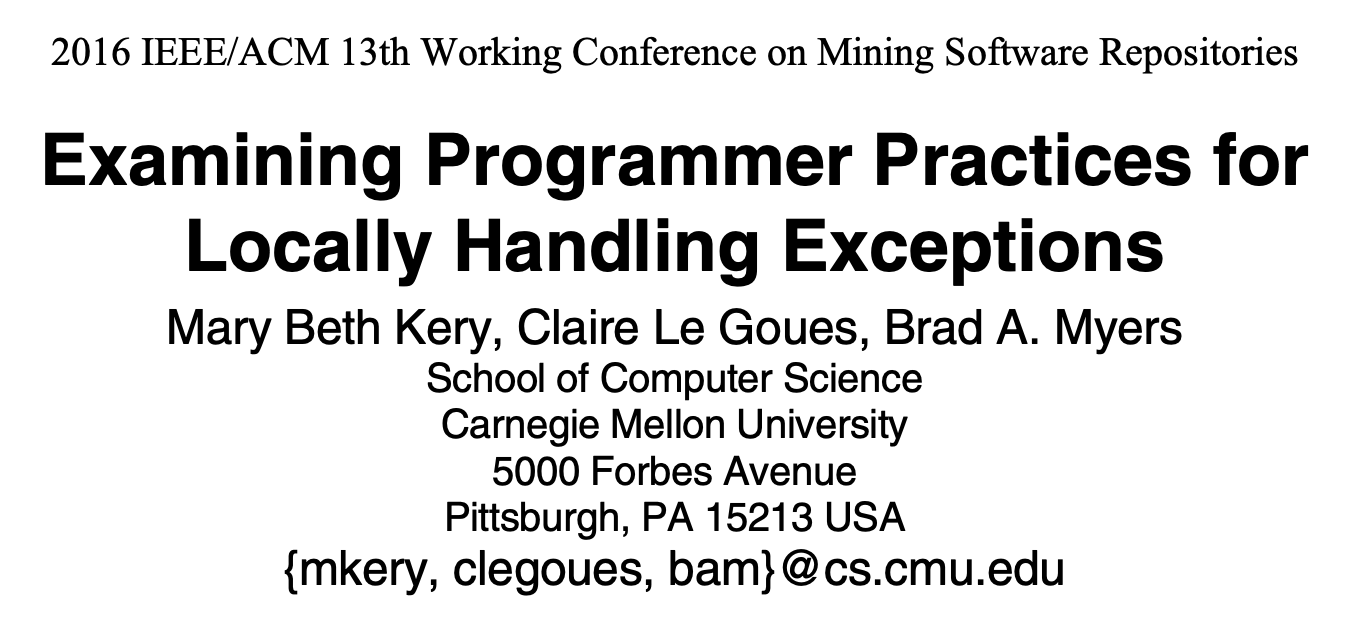 Os autores analisaram mais de 11 milhões de blocos try-catch coletados de projetos de código aberto implementados em Java e disponíveis no GitHub. Eles concluíram que cerca de 12% dos blocos catch analisados eram vazios.
Just Crash
Não tentar tratar a exceção
Em vez disso, simplesmente abortar a execução
‹#›
Exemplo: malloc
Retorna NULL se não conseguir alocar a memória 
Problema: assume que todo chamador verificará o valor de retorno e tomará a ação apropriada 
Aplicações contêm várias chamadas a malloc, então verificar resultado adiciona complexidade significativa
‹#›
Alternativa: usar um método que termine o programa se malloc retornar null
void* ckalloc(size_t num, size_t size) {
  void* ptr = malloc(num * size);
  if (ptr == NULL) {
     fprintf(stderr, "Memory allocation failed\n");
     exit(EXIT_FAILURE); // crash program 
  }
  return ptr;
}
‹#›
Para terminar: bom exemplo de tratamento de exceções
def read_user_settings(filename):
    try:
        with open(filename, 'r') as file:
            settings = file.read()
            return settings
    catch FileNotFoundError:
        default_settings = "theme=light\nlanguage=en\nnotifications=on"
        with open(filename, 'w') as file:
            file.write(default_settings)
        return default_settings
    catch PermissionError:
        return "theme=light\nlanguage=en\nnotifications=on"
    catch Exception as e:
        return None
Veja os blocos catch tentam resolver o problema …
Fim
‹#›